CSE 331Software Design & Implementation
Hal Perkins
Winter 2015
Generics
(Based on slides by Mike Ernst, Dan Grossman, David Notkin, Hal Perkins)
Administrivia – Friday the 13th edition
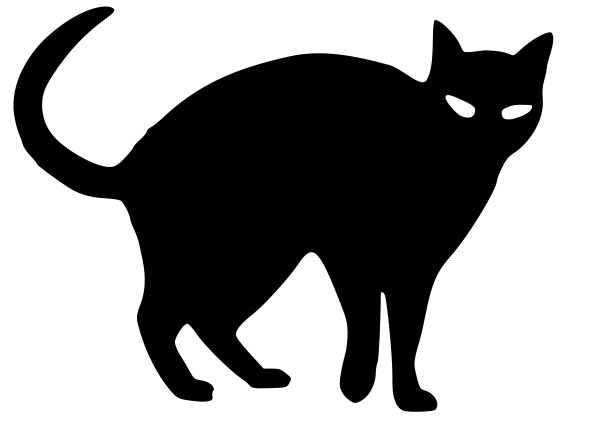 Reading quizzes due Sunday night, 11 pm
Maybe it will be displaying scores today

HW6 due Monday, 11 pm; usual late days apply (if you have some left and don’t want to save them)

Regular office hours Monday afternoon since HW6 due that night, other than that, …

University holiday Monday; no class
CSE331 Winter 2015
2
Varieties of abstraction
Abstraction over computation:  procedures (methods)
int x1, y1, x2, y2;
Math.sqrt(x1*x1 + y1*y1);
Math.sqrt(x2*x2 + y2*y2);

Abstraction over data:  ADTs (classes, interfaces)
Point p1, p2;

Abstraction over types:  polymorphism (generics)
Point<Integer>, Point<Double>
CSE331 Winter 2015
3
Why we love abstraction
Hide details
Avoid distraction
Permit details to change later 

Give a meaningful name to a concept

Permit reuse in new contexts
Avoid duplication:  error-prone, confusing
Save reimplementation effort
Helps to “Don’t Repeat Yourself”
CSE331 Winter 2015
4
Related abstractions
interface ListOfNumbers {
  boolean add(Number elt);
  Number get(int index);
}
interface ListOfIntegers {
  boolean add(Integer elt);
  Integer get(int index);
}
… and many, many more
 
// abstracts over element type
 interface List<E> {            
  boolean add(E n);           
  E get(int index);
}
Lets us use types 
  List<Integer> 
  List<Number> 
  List<String> List<List<String>>  …
CSE331 Winter 2015
5
An analogous parameter
interface ListOfIntegers {
  boolean add(Integer elt);
  Integer get(int index);
}



 interface List<E> {
  boolean add(E n);
  E get(int index);
}
Declares a new variable, called a (formal) parameter
Instantiate with any expression of the right type
E.g., lst.add(7)
Type of add is
     Integer  boolean
Declares a new type variable,  called a type parameter
Instantiate with any (reference) type
E.g., List<String>
“Type” of List is Type  Type
Never just use List (in Java for backward-compatiblity)
CSE331 Winter 2015
6
Type variables are types
Declaration
class NewSet<T> implements Set<T> {
  // rep invariant:
  //   non-null, contains no duplicates
  // …
  List<T> theRep;
  T lastItemInserted;
  …
}
Use
Use
CSE331 Winter 2015
7
Declaring and instantiating generics
class Name<TypeVar1, …, TypeVarN> {…}
interface Name<TypeVar1, …, TypeVarN> {…}
Convention: One-letter name such as:T for Type, E for Element, K for Key, V for Value, …

To instantiate a generic class/interface, client supplies type arguments:
Name<Type1, …, TypeN>
CSE331 Winter 2015
8
Restricting instantiations by clients
boolean add1(Object elt);
boolean add2(Number elt);
add1(new Date());  // OK
add2(new Date());  // compile-time error

interface List1<E extends Object> {…}
interface List2<E extends Number> {…}

List1<Date> // OK, Date is a subtype of Object

List2<Date> // compile-time error, Date is not a  
            // subtype of Number
Upper bounds
CSE331 Winter 2015
9
Revised definition
class Name<TypeVar1 extends Type1, 
           ..., 
           TypeVarN extends TypeN> {…}
(same for interface definitions)
(default upper bound is Object)

To instantiate a generic class/interface, client supplies type arguments:
Name<Type1, …, TypeN>

Compile-time error if type is not a subtype of the upper bound
CSE331 Winter 2015
10
Using type variables
Code can perform any operation permitted by the bound
Because we know all instantiations will be subtypes!
An enforced precondition on type instantiations

class Foo1<E extends Object> {
  void m(E arg) {
    arg.asInt();  // compiler error, E might not			// support asInt
  }
}

class Foo2<E extends Number> {
  void m(E arg) {
    arg.asInt();  // OK, since Number and its                  // subtypes support asInt
  }
}
CSE331 Winter 2015
11
More examples
public class Graph<N> implements Iterable<N> {
  private final Map<N, Set<N>> node2neighbors;
  public Graph(Set<N> nodes, Set<Tuple<N,N>> edges){
     …
  }
}

public interface Path<N, P extends Path<N,P>> 
  extends Iterable<N>, Comparable<Path<?, ?>> {
  public Iterator<N> iterator();
  …
}

Do NOT copy/paste this stuff into your project unless it is what you want 
And you understand it!
CSE331 Winter 2015
12
More bounds
<TypeVar extends SuperType>
An upper bound; accepts given supertype or any of its subtypes

<TypeVar extends ClassA & InterfaceB & InterfaceC & …>
Multiple upper bounds (superclass/interfaces) with & 

<TypeVar super SubType>
A lower bound; accepts the given subtype or any of its supertypes

Example:
// tree set works for any comparable type
public class TreeSet<T extends Comparable<T>> {
    …
}
CSE331 Winter 2015
13
Where are we?
Done:
Basics of generic types for classes and interfaces
Basics of bounding generics

Now:
Generic methods [not just using type parameters of class]
Generics and subtyping
Using bounds for more flexible subtyping
Using wildcards for more convenient bounds
Related digression: Java’s array subtyping
Java realities: type erasure
Unchecked casts
equals interactions
Creating generic arrays
CSE331 Winter 2015
14
Not all generics are for collections
class Utils {
  static double sumList(List<Number> lst) {
      double result = 0.0;
      for (Number n : lst) {
        result += n.doubleValue();
      }
      return result;
  }
  static Number choose(List<Number> lst) {
      int i = … // random number < lst.size
      return lst.get(i);
  }
}
CSE331 Winter 2015
15
Weaknesses
Would like to use sumList for any subtype of Number
For example, Double or Integer
But as we will see, List<Double> is not a subtype of List<Number>

Would like to use choose for any element type
I.e., any subclass of Object
No need to restrict to subclasses of Number
Want to tell clients more about return type than Object

Class Utils is not generic, but the methods should be generic
CSE331 Winter 2015
16
Much better
Have to declare type parameter(s)
class Utils {
  static <T extends Number> 
  double sumList(List<T> lst) {
      double result = 0.0;
      for (Number n : lst) { // T also works
        result += n.doubleValue();
      }
      return result;
  }
  static <T> 
  T choose(List<T> lst) {
      int i = … // random number < lst.size
      return lst.get(i);
  }
}
Have to declare type parameter(s)
CSE331 Winter 2015
17
Using generics in methods
Instance methods can use type parameters of the class

Instance methods and static methods can have their own type parameters
Generic methods

Callers to generic methods need not explicitly instantiate the methods’ type parameters
Compiler just figures it out for you
Type inference
CSE331 Winter 2015
18
More examples
<T extends Comparable<T>> T max(Collection<T> c) {
  …
}


<T extends Comparable<T>> 
void sort(List<T> list) {
   // … use list.get() and T’s compareTo 
}


(This one “works” but will make it even more useful later by adding more bounds)
<T> void copyTo(List<T> dst, List<T> src) {
    for (T t : src)
      dst.add(t);
}
CSE331 Winter 2015
19
Where are we?
Done:
Basics of generic types for classes and interfaces
Basics of bounding generics

Now:
Generic methods [not just using type parameters of class]
Generics and subtyping
Using bounds for more flexible subtyping
Using wildcards for more convenient bounds
Related digression: Java’s array subtyping
Java realities: type erasure
Unchecked casts
equals interactions
Creating generic arrays
CSE331 Winter 2015
20
Generics and subtyping
List<Number>
Number
?
List<Integer>
Integer
Integer is a subtype of Number

Is List<Integer> a subtype of List<Number>?

Use subtyping rules (stronger, weaker) to find out…
CSE331 Winter 2015
21
List<Number> and List<Integer>
interface List<T> {
  boolean add(T elt);
  T get(int index);
}

So type List<Number> has:
  boolean add(Number elt);
  Number get(int index);

So type List<Integer> has:
  boolean add(Integer elt);
  Integer get(int index);

Java subtyping is invariant with respect to generics
Not covariant and not contravariant
Neither List<Number> nor List<Integer> subtype of other
Number
Integer
CSE331 Winter 2015
22
Hard to remember?
If Type2 and Type3 are different, 
then Type1<Type2> is not a subtype of Type1<Type3> 

Previous example shows why:
Observer method prevents “one direction”
Mutator/producer method prevents “the other direction”

If our types have only observers or only mutators, then one direction of subtyping would be sound
But Java’s type system does not “notice this” so such subtyping is never allowed in Java
CSE331 Winter 2015
23
Read-only allows covariance
interface List<T> {
  T get(int index);
}

So type List<Number> has:
  Number get(int index);

So type List<Integer> has:
  Integer get(int index);

So covariant  subtyping would be correct: 
List<Integer> a subtype of List<Number>

But Java does not analyze interface definitions like this
Conservatively disallows this subtyping
Number
Integer
CSE331 Winter 2015
24
Write-only allows contravariance
interface List<T> {
  boolean add(T elt);
}

So type List<Number> has:
  boolean add(Number elt);

So type List<Integer> has:
  boolean add(Integer elt);

So contravariant  subtyping would be correct: 
List<Number> a subtype of List<Integer>

But Java does not analyze interface definitions like this
Conservatively disallows this subtyping
Number
Integer
CSE331 Winter 2015
25
About the parameters
So we have seen List<Integer> and List<Number> are not subtype-related

But there is subtyping “as expected” on the generic types themselves

Example: If HeftyBag extends Bag, then 
HeftyBag<Integer> is a subtype of Bag<Integer>
HeftyBag<Number> is a subtype of Bag<Number>
HeftyBag<String> is a subtype of Bag<String>
…
CSE331 Winter 2015
26
Where are we?
Done:
Basics of generic types for classes and interfaces
Basics of bounding generics

Now:
Generic methods [not just using type parameters of class]
Generics and subtyping
Using bounds for more flexible subtyping
Using wildcards for more convenient bounds
Related digression: Java’s array subtyping
Java realities: type erasure
Unchecked casts
equals interactions
Creating generic arrays
CSE331 Winter 2015
27
More verbose first
Now:
How to use type bounds to write reusable code despite invariant subtyping
Elegant technique using generic methods
General guidelines for making code as reusable as possible

Then: Java wildcards
Essentially provide the same expressiveness
Less verbose: No need to declare type parameters that would be used only once
Better style because Java programmers recognize how wildcards are used for common idioms
Easier to read (?) once you get used to it
CSE331 Winter 2015
28
Best type for addAll
interface Set<E> {
  // Adds all elements in c to this set
  // (that are not already present)
  void addAll(_______ c);
}

What is the best type for addAll’s parameter?
Allow as many clients as possible…
… while allowing correct implementations
CSE331 Winter 2015
29
Best type for addAll
interface Set<E> {
  // Adds all elements in c to this set
  // (that are not already present)
  void addAll(_______ c);
}

void addAll(Set<E> c);

Too restrictive:
Does not let clients pass other collections, like List<E>
Better: use a supertype interface with just what addAll needs
This is not related to invariant subtyping [yet]
CSE331 Winter 2015
30
Best type for addAll
interface Set<E> {
  // Adds all elements in c to this set
  // (that are not already present)
  void addAll(_______ c);
}

void addAll(Collection<E> c);

Too restrictive:
Client cannot pass a List<Integer> to addAll for a Set<Number>
Should be okay because addAll implementations only need to read from c, not put elements in it
This is the invariant-subtyping limitation
CSE331 Winter 2015
31
Best type for addAll
interface Set<E> {
  // Adds all elements in c to this set
  // (that are not already present)
  void addAll(_______ c);
}

<T extends E> void addAll(Collection<T> c);

The fix: A bounded generic type parameter
Now client can pass a List<Integer> to addAll for a Set<Number>
addAll implementations won’t know what element type T is, but will know it is a subtype of E
So it cannot add anything to collection c refers to
But this is enough to implement addAll
32
CSE331 Winter 2015
Revisit copy method
Earlier we saw this:

<T> void copyTo(List<T> dst, List<T> src) {
    for (T t : src)
      dst.add(t);
}

Now we can do this, which is more useful to clients:

<T1, T2 extends T1> void copyTo(List<T1> dst,  
                                List<T2> src) {
    for (T2 t : src)
      dst.add(t);
}
CSE331 Winter 2015
33
Where are we?
Done:
Basics of generic types for classes and interfaces
Basics of bounding generics

Now:
Generic methods [not just using type parameters of class]
Generics and subtyping
Using bounds for more flexible subtyping
Using wildcards for more convenient bounds
Related digression: Java’s array subtyping
Java realities: type erasure
Unchecked casts
equals interactions
Creating generic arrays
CSE331 Winter 2015
34
Wildcards
Syntax:  For a type-parameter instantiation (inside the <…>), can write:
? extends Type, some unspecified subtype of Type
?, is shorthand for ? extends Object
? super Type, some unspecified supertype of Type

A wildcard is essentially an anonymous type variable
Each ? stands for some possibly-different unknown type
Use a wildcard when you would use a type variable exactly once, so no need to give it a name
Avoids declaring generic type variables
Communicates to readers of your code that the type’s “identity” is not needed anywhere else
CSE331 Winter 2015
35
Examples
[Compare to earlier versions using explicit generic types]

interface Set<E> {
  void addAll(Collection<? extends E> c);
}

More flexible than void addAll(Collection<E> c);
More idiomatic (but equally powerful) compared to
  <T extends E> void addAll(Collection<T> c);
CSE331 Winter 2015
36
More examples
<T extends Comparable<T>> T max(Collection<T> c);
No change because T used more than once

<T> void copyTo(List<? super T> dst,                 List<? extends T> src);

Why this “works”?
Lower bound of T for where callee puts values
Upper bound of T for where callee gets values
Callers get the subtyping they want
Example: copy(numberList, integerList)
Example: copy(stringList, stringList)
CSE331 Winter 2015
37
PECS: Producer Extends, Consumer Super
Where should you insert wildcards?
Should you use extends or super or neither?
Use  ? extends T when you get values (from a producer)
No problem if it’s a subtype
Use  ? super T when you put values (into a consumer)
No problem if it’s a supertype
Use neither (just T, not ?) if you both get and put



<T> void copyTo(List<? super T> dst,                 List<? extends T> src);
CSE331 Winter 2015
38
? versus Object
? indicates a particular but unknown type
void printAll(List<?> lst) {…}

Difference between List<?> and List<Object>:
Can instantiate ? with any type:  Object, String, …
List<Object> is restrictive; wouldn't take a List<String>

Difference between List<Foo> and List<? extends Foo>
In latter, element type is one unknown subtype of Foo
Example: List<? extends Animal> might store only Giraffes but not Zebras
Former allows anything that is a subtype of Foo in the same list
Example: List<Animal> could store Giraffes and Zebras
CSE331 Winter 2015
39
Legal operations on wildcard types
Object o;
Number n;
Integer i;
PositiveInteger p;

List<? extends Integer> lei;


First, which of these is legal?
lei = new ArrayList<Object>();
lei = new ArrayList<Number>();
lei = new ArrayList<Integer>();
lei = new ArrayList<PositiveInteger>();
lei = new ArrayList<NegativeInteger>();
Which of these is legal?
lei.add(o);
lei.add(n);
lei.add(i);
lei.add(p);
lei.add(null);
o = lei.get(0);
n = lei.get(0);
i = lei.get(0);
p = lei.get(0);
CSE331 Winter 2015
40
Legal operations on wildcard types
Object o;
Number n;
Integer i;
PositiveInteger p;

List<? super Integer> lsi;


First, which of these is legal?
lsi = new ArrayList<Object>;
lsi = new ArrayList<Number>;
lsi = new ArrayList<Integer>;
lsi = new ArrayList<PositiveInteger>;
lsi = new ArrayList<NegativeInteger>;
Which of these is legal?
lsi.add(o);
lsi.add(n);
lsi.add(i);
lsi.add(p);
lsi.add(null);
o = lsi.get(0);
n = lsi.get(0);
i = lsi.get(0);
p = lsi.get(0);
CSE331 Winter 2015
41
Where are we?
Done:
Basics of generic types for classes and interfaces
Basics of bounding generics

Now:
Generic methods [not just using type parameters of class]
Generics and subtyping
Using bounds for more flexible subtyping
Using wildcards for more convenient bounds
Related digression: Java’s array subtyping
Java realities: type erasure
Unchecked casts
equals interactions
Creating generic arrays
CSE331 Winter 2015
42
Java arrays
We know how to use arrays:
Declare an array holding Type elements: Type[]
Get an element: x[i]
Set an element x[i] = e;

Java included the syntax above because it’s common and concise

But can reason about how it should work the same as this:
class Array<T> {
   public T get(int i) { … “magic” … }
   public void set(T newVal, int i) {… “magic” …}
}

So: If Type1 is a subtype of Type2, how should Type1[] and Type2[] be related??
CSE331 Winter 2015
43
Surprise!
Given everything we have learned, if Type1 is a subtype of Type2, then Type1[] and Type2[] should be unrelated
Invariant subtyping for generics
Because arrays are mutable

But in Java, if Type1 is a subtype of Type2, then Type1[] is a subtype of Type2[]
Not true subtyping: the subtype does not support setting an array index to hold a Type2
Java (and C#) made this decision in pre-generics days
Else cannot write reusable sorting routines, etc.
Now programmers are used to this too-lenient subtyping
CSE331 Winter 2015
44
What can happen: the good
LibraryHolding
Programmers can use this subtyping to “do okay stuff”


void maybeSwap(LibraryHolding[] arr) {
    if(arr[17].dueDate() < arr[34].dueDate()) 
        // … swap arr[17] and arr[34]
}

// client with subtype
Book[] books = …;
maybeSwap(books); // relies on covariant 
                  // array subtyping
Book
CD
CSE331 Winter 2015
45
What can happen: the bad
LibraryHolding
Something in here must go wrong!

void replace17(LibraryHolding[] arr,  
               LibraryHolding h) {
  arr[17] = h; 
}

// client with subtype
Book[] books = …;
LibraryHolding theWall = new CD("Pink Floyd",
                                "The Wall", …);
replace17(books, theWall);
Book b = books[17]; // would hold a CD
b.getChapters(); // so this would fail
Book
CD
CSE331 Winter 2015
46
Java’s choice
Recall Java’s guarantee: Run-time type is a subtype of the compile-time type
This was violated for the Book b variable

To preserve the guarantee, Java would never get that far:
Each array “knows” its actual run-time type (e.g., Book [])
Trying to store a (run-time) supertype into an index causes ArrayStoreException

So the body of replace17 would raise an exception
Even though replace17 is entirely reasonable
And fine for plenty of “careful” clients
Every Java array-update includes this run-time check
(Array-reads never fail this way – why?)
Beware array subtyping!
CSE331 Winter 2015
47
Where are we?
Done:
Basics of generic types for classes and interfaces
Basics of bounding generics

Now:
Generic methods [not just using type parameters of class]
Generics and subtyping
Using bounds for more flexible subtyping
Using wildcards for more convenient bounds
Related digression: Java’s array subtyping
Java realities: type erasure
Unchecked casts
equals interactions
Creating generic arrays
CSE331 Winter 2015
48
Type erasure
All generic types become type Object once compiled
Big reason: backward compatibility with ancient byte code
So, at run-time, all generic instantiations have the same type

List<String>  lst1 = new ArrayList<String>();
List<Integer> lst2 = new ArrayList<Integer>();
lst1.getClass() == lst2.getClass()  // true

Cannot use instanceof to discover a type parameter

Collection<?> cs = new ArrayList<String>();
  if (cs instanceof Collection<String>) { // illegal
  ...
}
CSE331 Winter 2015
49
Generics and casting
Casting to generic type results in an important warning
List<?> lg = new ArrayList<String>();  // ok
List<String> ls = (List<String>) lg;   // warn

Compiler gives an unchecked warning, since this is something the runtime system will not check for you

Usually, if you think you need to do this, you're wrong
Most common real need is creating arrays with generic element types (discussed shortly), when doing things like implementing ArrayList.

Object can also be cast to any generic type 
  public static <T> T badCast(T t, Object o) {
    return (T) o;   // unchecked warning
  }
CSE331 Winter 2015
50
The bottom-line
Java guarantees a List<String> variable always holds a (subtype of) the raw type List

Java does not guarantee a List<String> variable always has only String elements at run-time
Will be true unless unchecked casts involving generics are used
Compiler inserts casts to/from Object for generics
If these casts fail, hard-to-debug errors result: Often far from where conceptual mistake occurred

So, two reasons not to ignore warnings:
You’re violating good style/design/subtyping/generics
You’re risking difficult debugging
CSE331 Winter 2015
51
Recall equals
class Node {
  …
  @Override
  public boolean equals(Object obj) {
    if (!(obj instanceof Node))  {
      return false;
    }
    Node n = (Node) obj;
    return this.data().equals(n.data());
  }
  …
}
CSE331 Winter 2015
52
equals for a parameterized class
Erasure:  Type arguments do not exist at runtime
class Node<E> {
  …
  @Override
  public boolean equals(Object obj) {
    if (!(obj instanceof Node<E>))  {
      return false;
    }
    Node<E> n = (Node<E>) obj;
    return this.data().equals(n.data());
  }
  …
}
CSE331 Winter 2015
53
equals for a parameterized class
class Node<E> {
  …
  @Override
  public boolean equals(Object obj) {
    if (!(obj instanceof Node<?>))  {
      return false;
    }
    Node<E> n = (Node<E>) obj;
    return this.data().equals(n.data());
  }
  …
}
More erasure: At run time, do not know what E is and will not be checked, so don’t indicate otherwise
CSE331 Winter 2015
54
Equals for a parameterized class
class Node<E> {
  …
  @Override
  public boolean equals(Object obj) {
    if (!(obj instanceof Node<?>))  {
      return false;
    }
    Node<?> n = (Node<?>) obj;
    return this.data().equals(n.data());
  }
  …
}
Works if the type of obj is Node<Elephant> or Node<String> or …
Node<? extends Object>
Leave it to equals to “do the right thing” if this and n differ on element type
Node<Elephant>
Node<String>
CSE331 Winter 2015
55
Generics and arrays
public class Foo<T> {
    private T aField;        // ok
    private T[] anArray;     // ok

    public Foo() {
        aField = new T();    // compile-time error
        anArray = new T[10]; // compile-time error
    }
}

You cannot create objects or arrays of a parameterized type
	(Actual type info not available at runtime)
CSE331 Winter 2015
56
Necessary array cast
public class Foo<T> {
    private T aField; 
    private T[] anArray;                

    @SuppressWarnings("unchecked")
    public Foo(T param) {
        aField = param; 
        anArray = (T[])(new Object[10]);
    }
}
You can declare variables of type T, accept them as parameters, return them, or create arrays by casting Object[]
Casting to generic types is not type-safe, so it generates a warning
Rare to need an array of a generic type (e.g., use ArrayList)
CSE331 Winter 2015
57
Some final thoughts…
CSE331 Winter 2015
58
Generics clarify your code
interface Map {
  Object put(Object key, Object value);
  …
}

interface Map<Key,Value> {
  Value put(Key key, Value value);
  …
}

Generics usually clarify the implementation
But sometimes ugly:  wildcards, arrays, instantiation
Generics always make the client code prettier and safer
plus casts in client code
→ possibility of run-time errors
CSE331 Winter 2015
59
[Speaker Notes: Why do we care?]
Tips when writing a generic class
Start by writing a concrete instantiation
Get it correct (testing, reasoning, etc.)
Consider writing a second concrete version

Generalize it by adding type parameters
Think about which types are the same or different
The compiler will help you find errors

As you gain experience, it will be easier to write generic code from the start
CSE331 Winter 2015
60